Week 3, Day 2:Patterns Review & New Pattern
Return Quiz 1 (I have it with me)
Russia Opportunity

Muddiest Points – Patterns
SE-2811
Slide design: Dr. Mark L. Hornick
Content: Dr. Hornick
Errors: Dr. Yoder
1
Summer Study Abroad Opportunity in St. Petersburg, RussiaJuly 11 – 25, 2016
Two-week educational and cultural program in St. Petersburg, Russia. 
Curriculum is focused on the “Internet of Things (IOT)” technologies.
Students will earn 3 MSOE transfer credits in CE 498 course.
Online information: http://www.sut.ru/eng/international-cooperation/summer-school
Summer 2015 video: http://youtu.be/SFbVtbq67cg
Freshmen, sophomores, juniors and even seniors are welcome to apply.
Cost 
Tuition, room & some board, excursions – 1000 Euro 
Airfare ≈$1100 - $1300            Student Visa - $300
Bank Transfer Fee - ≈ $45 - $60 (may be less)
HIV Test for Student Visa – MSOE or your own doctor’s office (insurance typically covers).
For all information, please email Dr. Olga Imas at imas@msoe.edu.
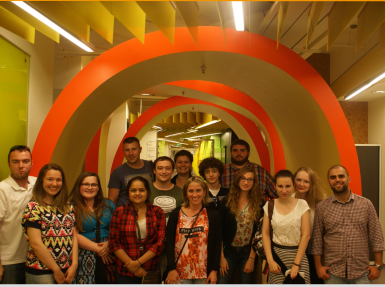 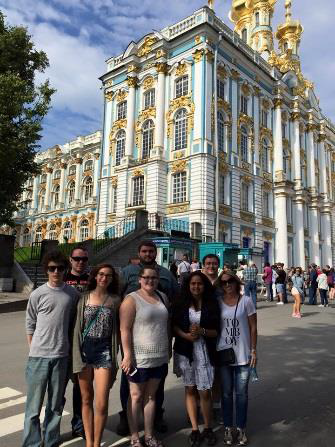 Patterns Muddiest Point
SE-2811
Dr. Mark L. Hornick
3
Threading Muddiest Point
SE-2811
Dr. Mark L. Hornick
4
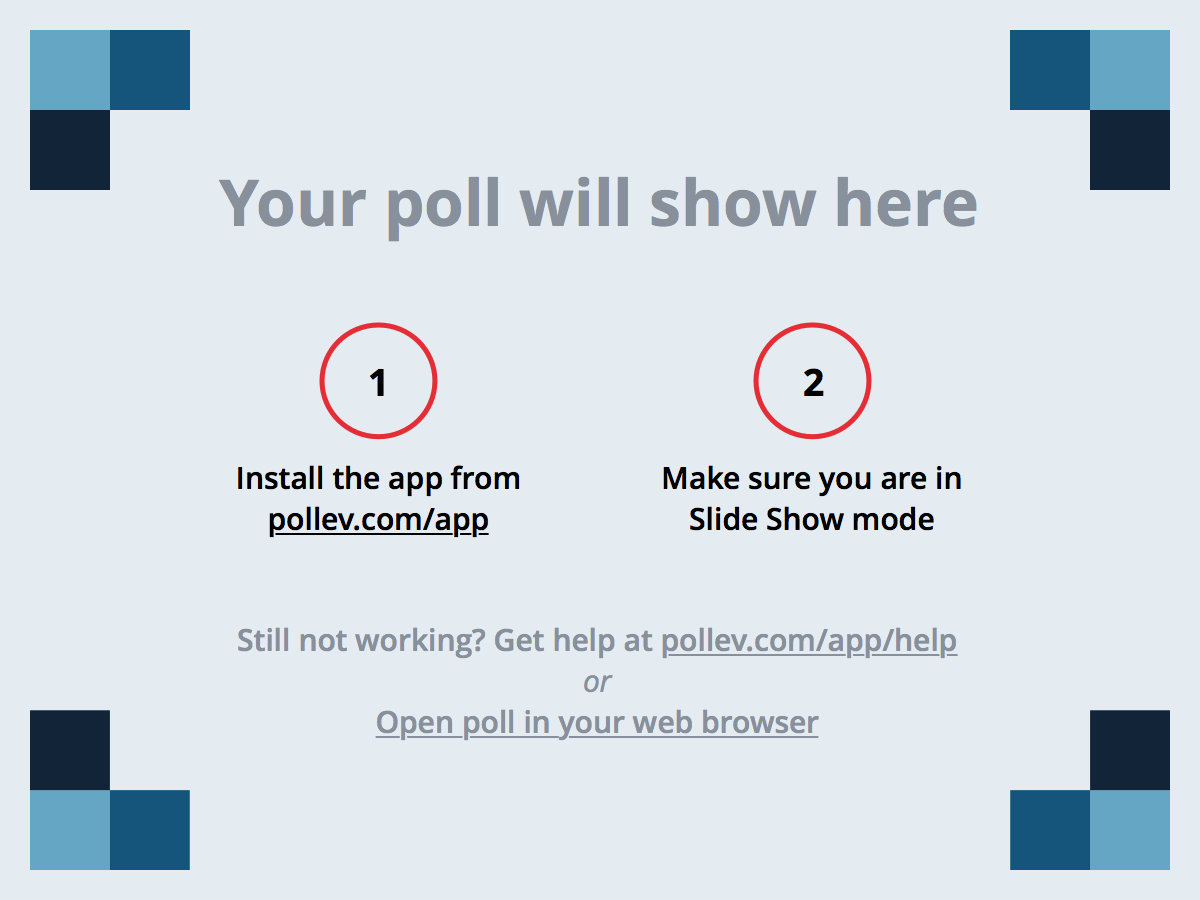 SE-2811
Dr. Mark L. Hornick
5
[Speaker Notes: Muddiest Point]